НДОМБА МПУНГА ДИВИН 

Студентка Гродненского государственного 
аграрного университета

экономического факультета1 курса

Тема :Конголезская кухня
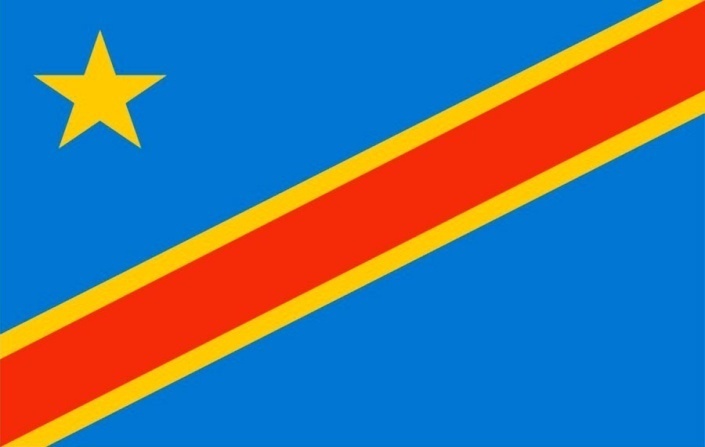 (ДЕМОКРАТИЧЕСКАЯ РЕСПУБЛИКА КОНГО)
История
Демократическая Республика Конго (ДРК)- государство в Центральной Африке, на экваторе, сердце Черного Континента. До 1960 г страна была колонией Бельгии. Рядом расположена страна с почти таким же названием- Республика Конго. Это бывшая колония Франции. Их часто путают.

ДРК является второй (после Алжира) по площади территории и четвертой (после Нигерии, Эфиопии и Египта) по численности населения на африканском континенте. В ДРК 26 провинций, более 200 народов и народностей, имеет хождение 242 языка. Население стремительно растет, на сегодня примерно 84 млн человек. Государственный язык французский. Еще четыре главных гос. языка- лингала, киконго, чилуба и суахили. Основная религия - различные виды христианства.
Кухня Демократической Республики Конго широко  варьируется, представляя еду коренных народов.
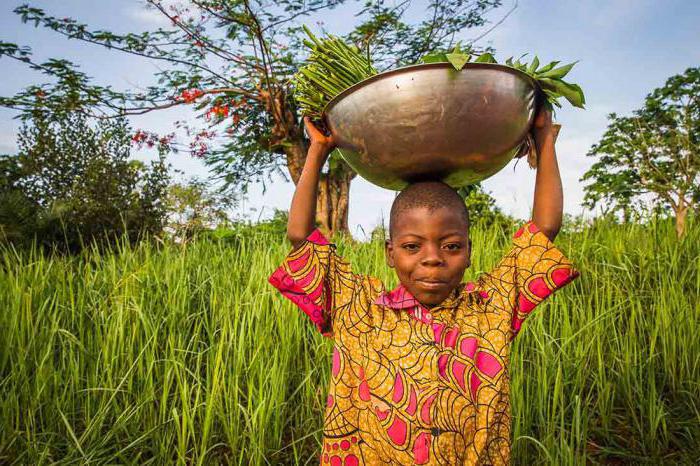 Характерные продукты
Пища растительного происхождения
 Специи
Традиционные блюда
Национальные блюда
Мясо и рыба
 Главные блюда
Десерты
Пища растительного происхождения
Сельскохозяйственные угодья здесь являются источником широкого разнообразия сельскохозяйственных культур. 
К ним относятся кукуруза, рис, маниок, сладкий картофель, ямс, таро, плантаны, помидоры, тыква, а также различные сорта гороха и орехов. А так же дикие растения, фрукты, грибы, мед.
    Рис часто смешивают с бобами.
  
    



Самыми важными культурами для экспорта являются кофе и пальмовое масло.
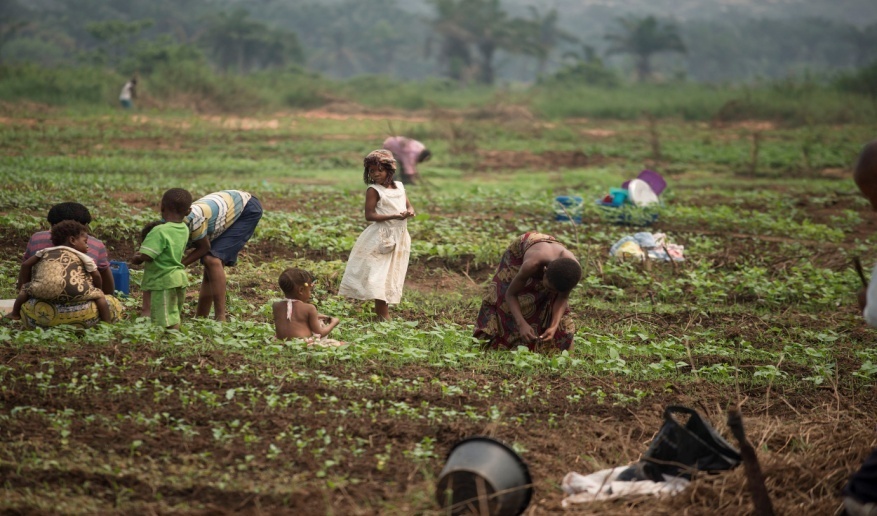 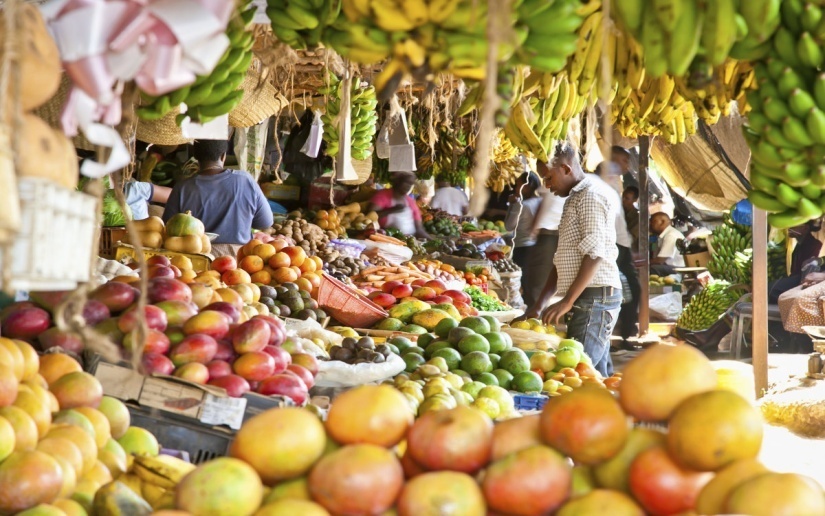 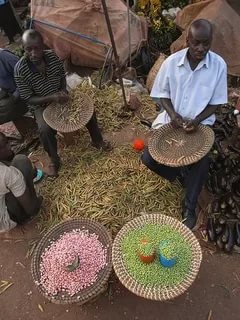 Специи
Соусы обычно готовят из помидоров, лука и местных трав.
Для придания дополнительного аромата в блюдо добавляют растительное масло с солью, острым красным перцем чили и сладким зеленым перцем.
Пальмовое масло.
Пили пили (Pili pili) — очень острый перец.
Традиционные блюда
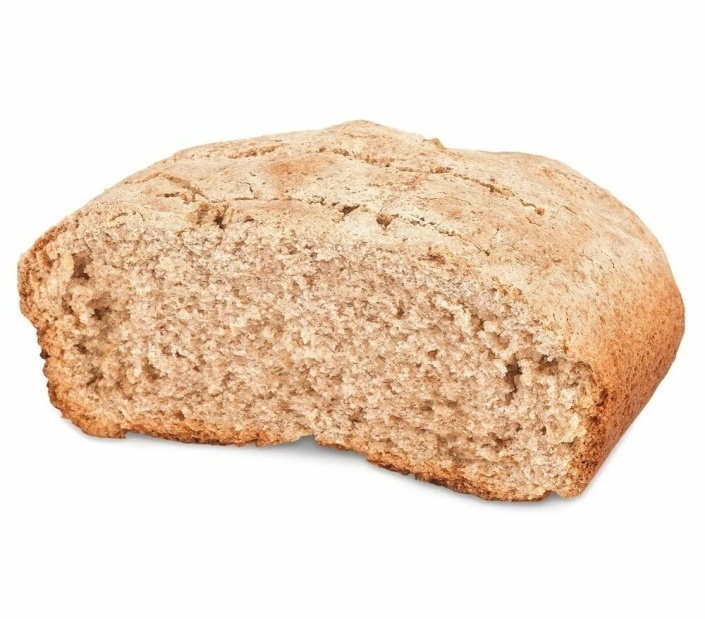 Хлеб
Кванга (Kwanga) — разновидность  хлеба из маниока, приготовленного в банановых листьях.
Пэн моамбе (Pain mwabe) — хлеб с арахисовой пастой.
национальнАЯ кухнЯ
Итак, начинаем ознакомление национальной кухни с завтрака. 
     
     Каждая провинция ДРК имеет свои особенности в палитре блюд. Основа конголезской кухни - рис, маниоки (эдакий безвкусный корнеплод), бананы, кукуруза. 
По мнению местных жителей,     завтрак должен быть плотным – 

    Обычно это  жареные бананы, курица, свежие фрукты, лепешки Фуфу (делаются из кукурузной муки, или муки маниоков), вареные яйца.








Жареная курица, 
ананасы, папайя, 
жареные бананы.
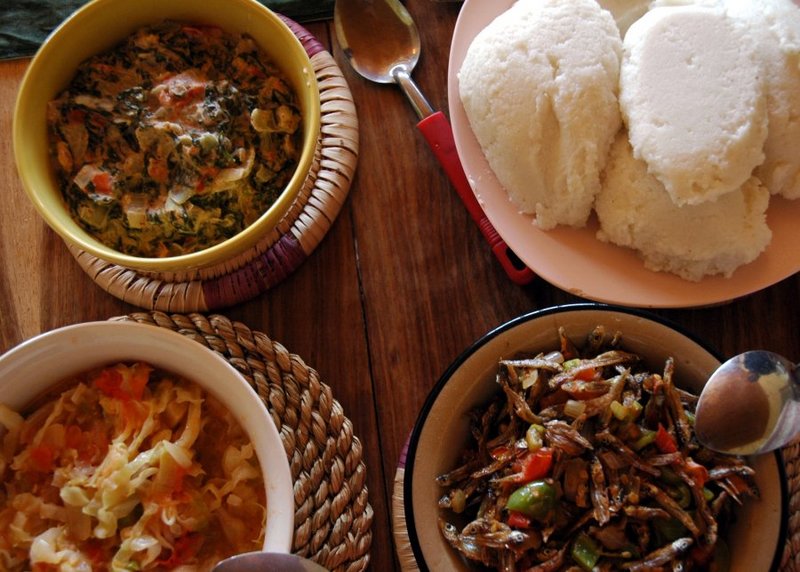 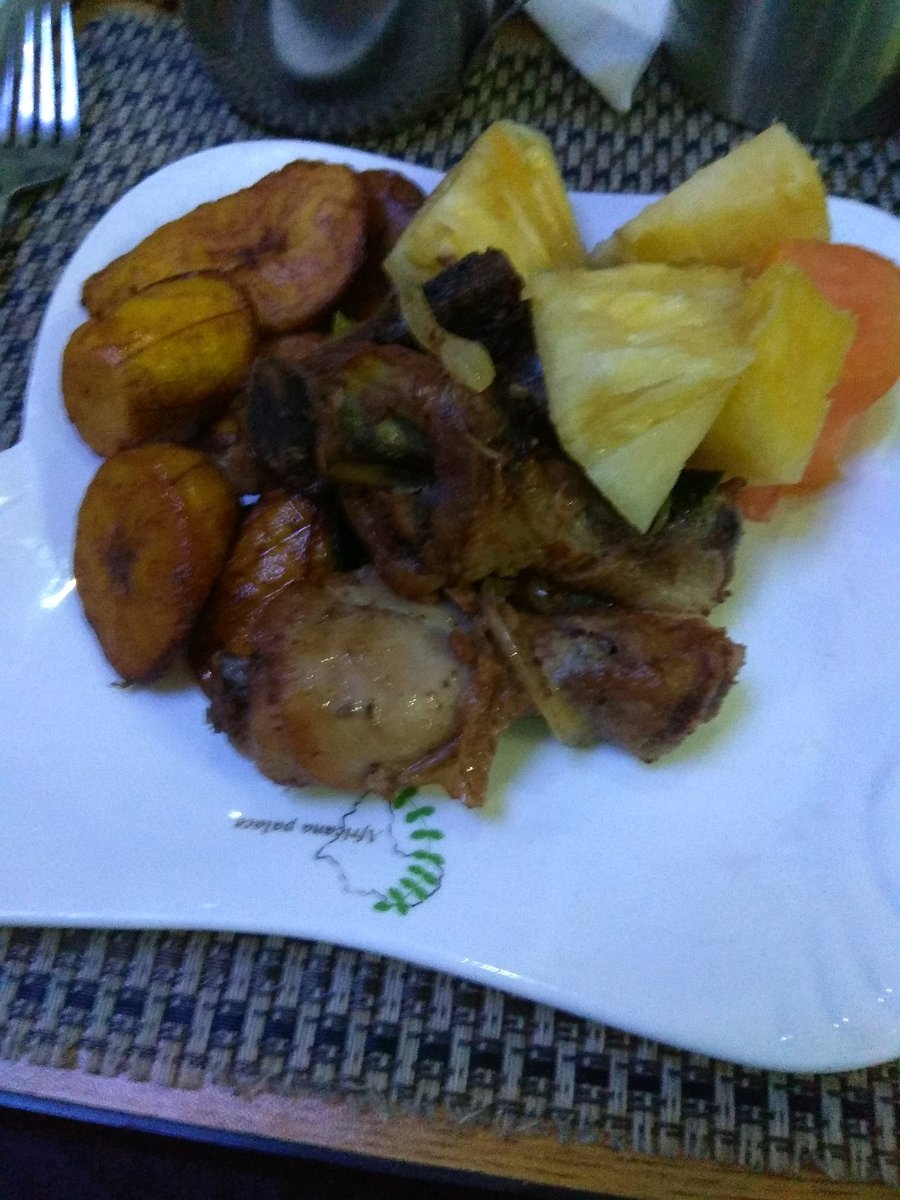 лепешки Фуфу
Это фото обычного повседневного обеда - лепешки Фуфу на основе кукурузной муки. Если лепешка желтого цвета- это кукурузная мука. 
   Если Фуфу серого цвета- это мука из маниоков.

 Еще бывают
 лепешки Фуфу из 
 смеси кукурузной
 и маниочной муки.
 Второе блюдо на фото
 - тушеная курица с 
томатами.
Готовится в кукурузном
 или пальмовом масле.
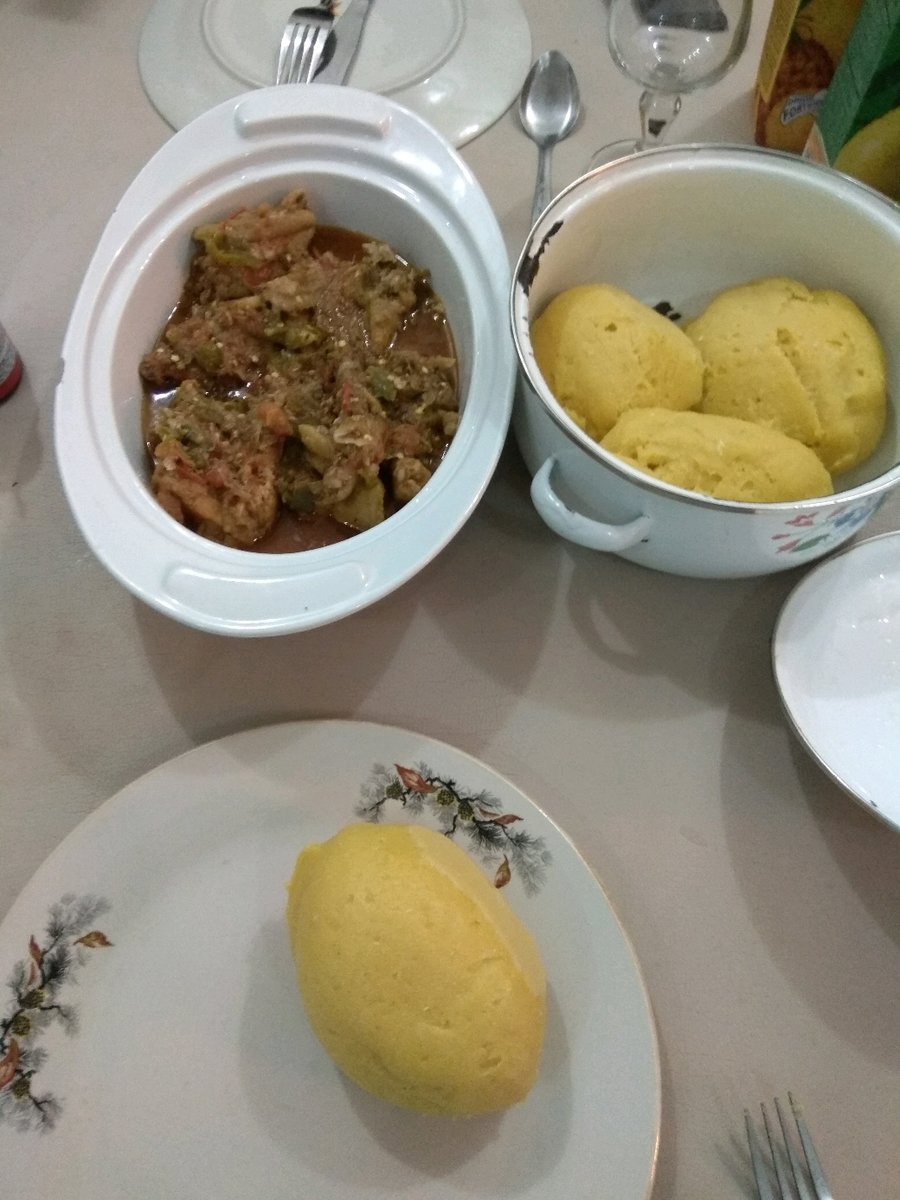 национальнАЯ кухнЯ
Обычный обед из трех блюд. 
   Лепешки Фуфу из маниоков, тушеная зелень (название этой травы на местном языке лингала- bitekuteku), запеченая на углях рыбка скумбрия.
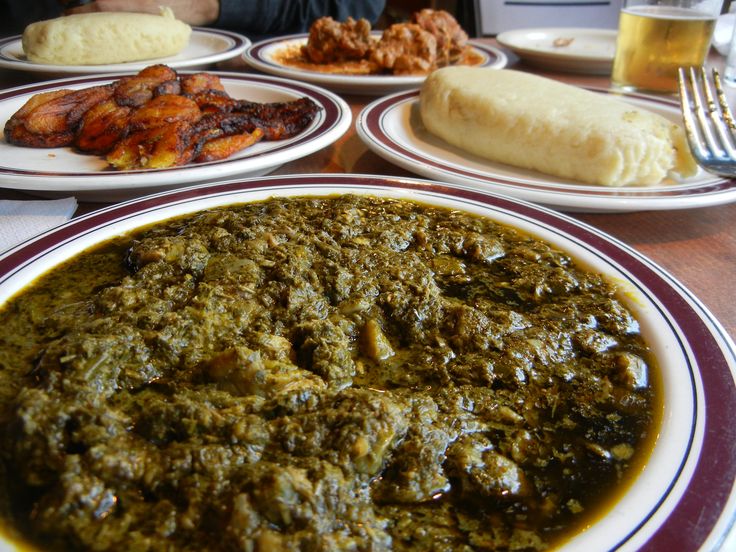 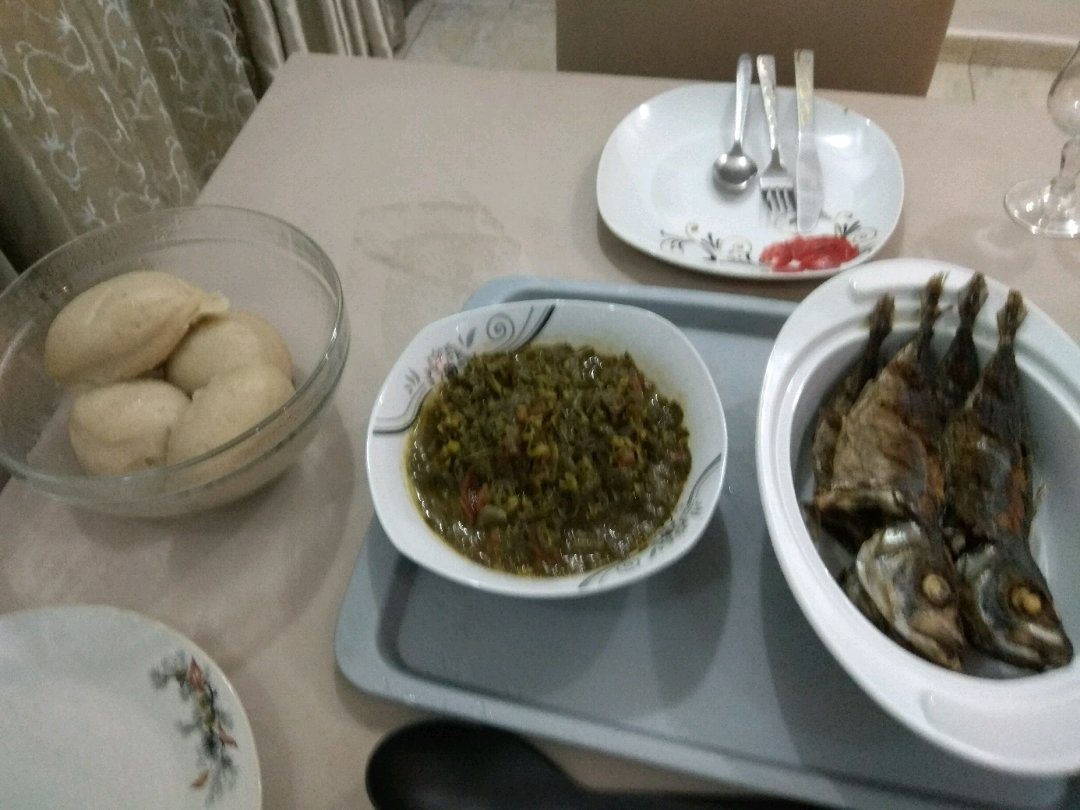 Мясо и рыба
Рыбу запекают, варят, жарят, солят и сушат. На рынке часто можно купить готовую к употреблению перченую рыбу, запеченную в банановых листьях.

Разведение крупного рогатого скота затруднено ввиду недавней войны и низкого уровня развития дорожной системы. Из мяса наиболее популярна — козлятина. Тем не менее большинство блюд едят без мяса из-за его высокой цены.

Грибы часто рассматриваются как замена мяса в периоды нехватки.
 Помимо этого здесь популярны различные съедобные насекомые, такие как кузнечики и гусеницы.
Либоке я малангва
Либоке я малангва (Liboké ya malangwa) — либоке из рыбы. В основном, для этого берут сома или пангасиуса, который в большом количестве водится в африканских водах, и готовят его с помидорами и луком. .
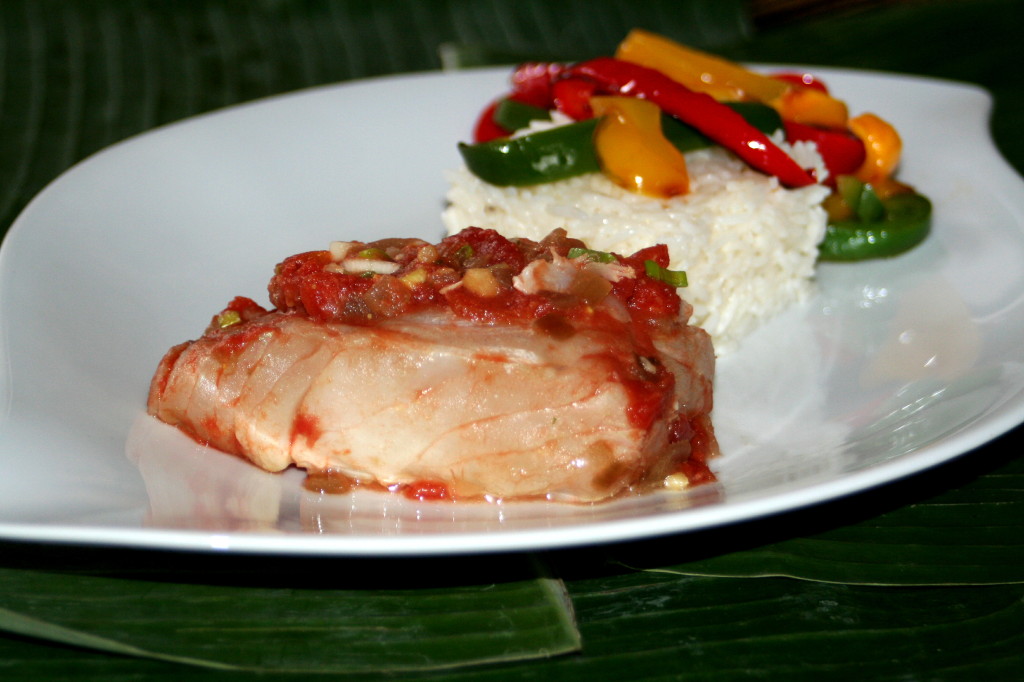 Ингредиенты — Либоке я малангва:
зеленый лук — 4 шт.,
помидор — 1-2 шт.,
чеснок — 5 зубчиков,
свежий корень имбиря — 5 см,
острый перец — 2 шт.,
лавровый лист — 2 шт.,
мускатный орех — 3 ч. ложки,
куриный бульонный кубик — 1 шт.,
соль — по вкусу,
банановые листья — 6 шт.
филе пангасиуса — 6 шт.,
царь конголезской кухни – корнеплод маниок.
В таком виде маниоки продаются на рынках Конго.
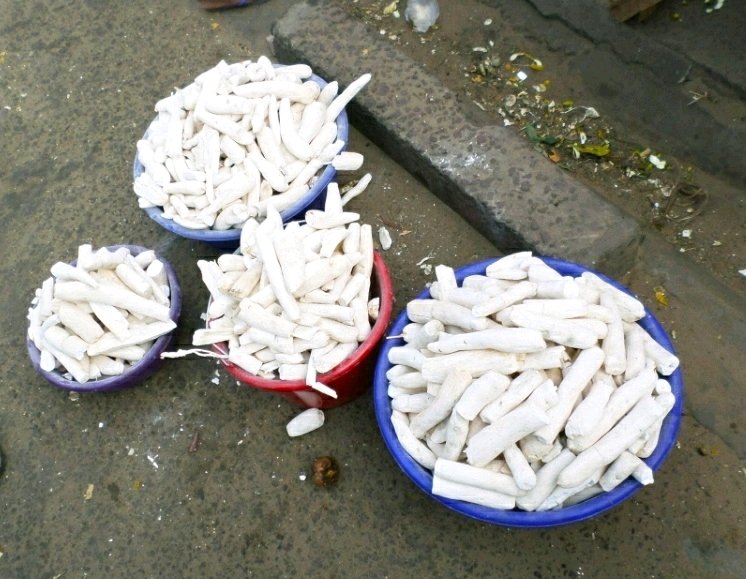 Ниже маниок уже в 
приготовленном виде.
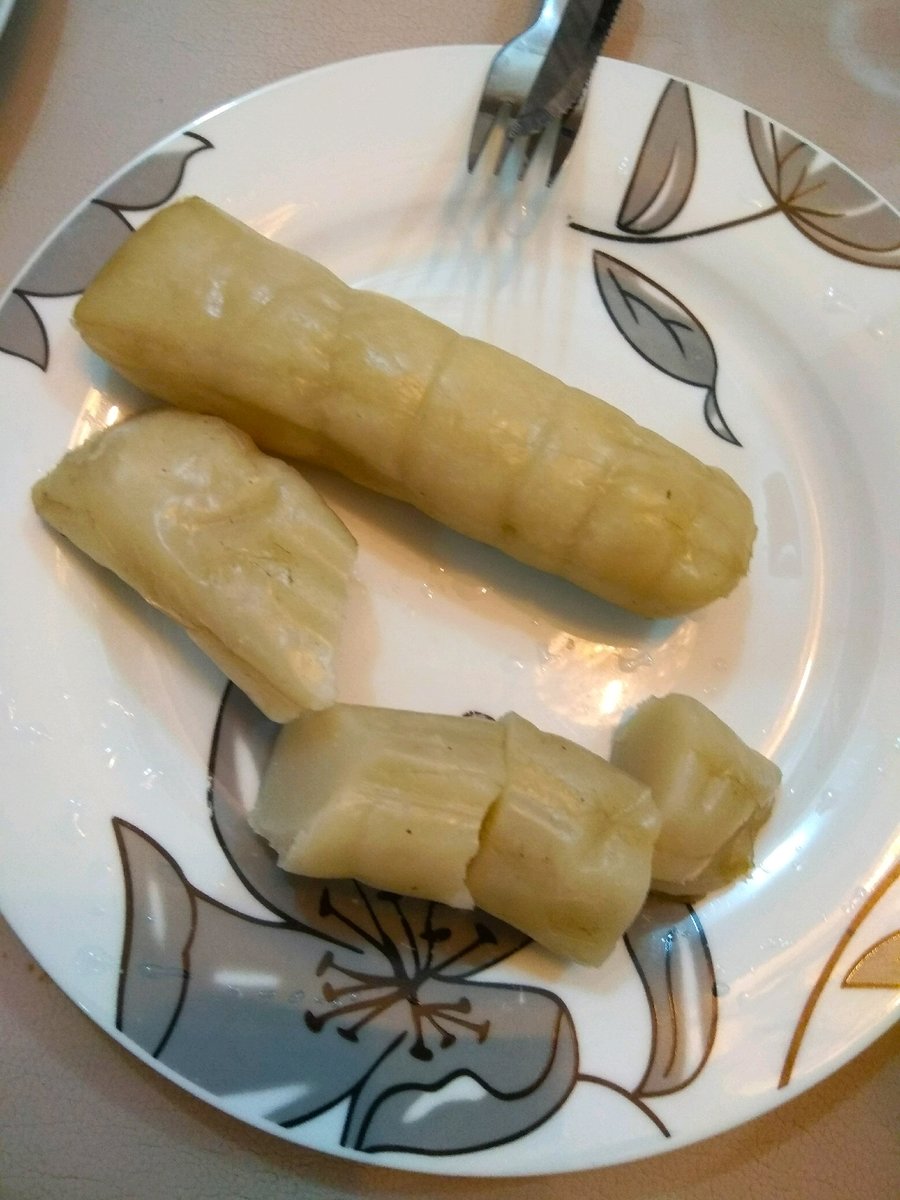 национальнАЯ кухнЯ
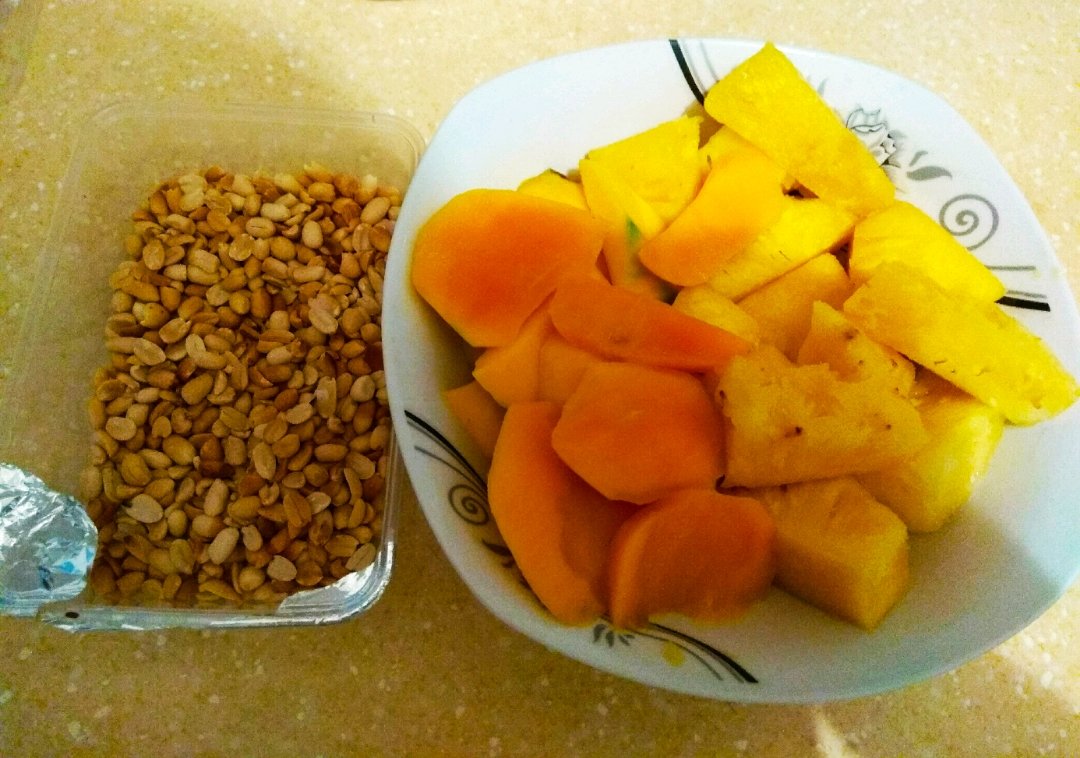 Полдник. Нарезка свежих фруктов, ананасы и манго, плюс орешки арахис. Запиваются эти дары природы водой или соком.
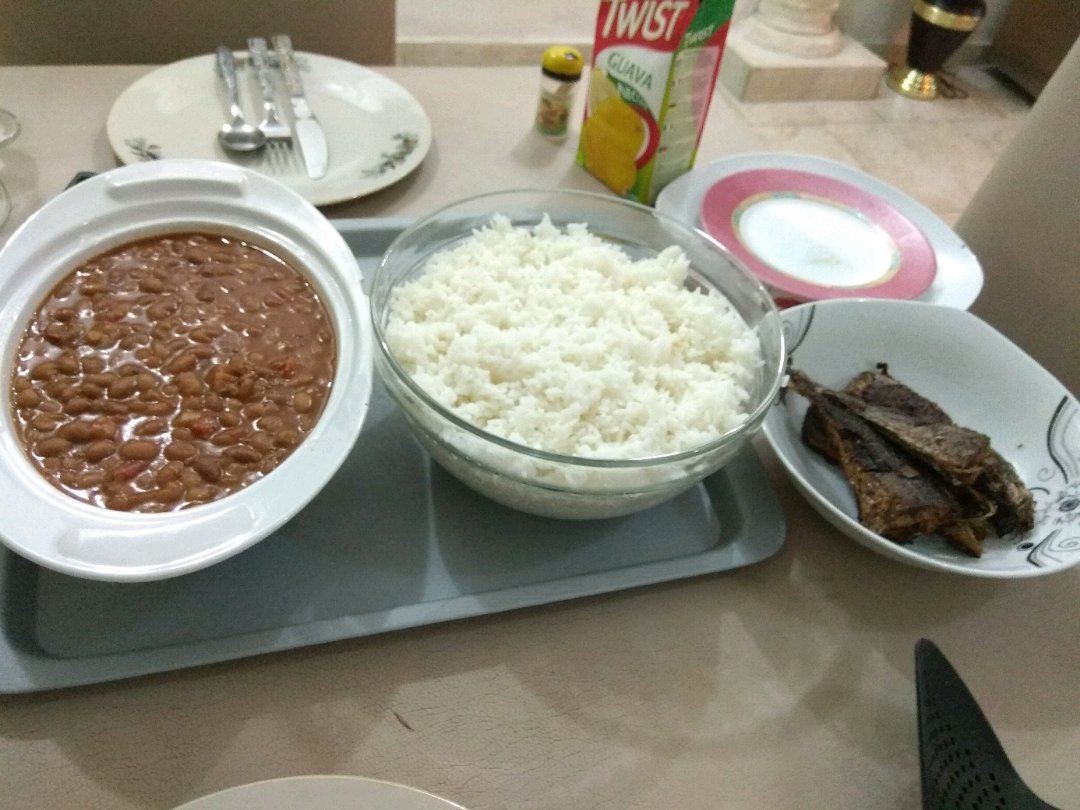 Ужин - тушеная фасоль с томатами, рассыпчатый рис и рыбка.
Спасибо за внимание!